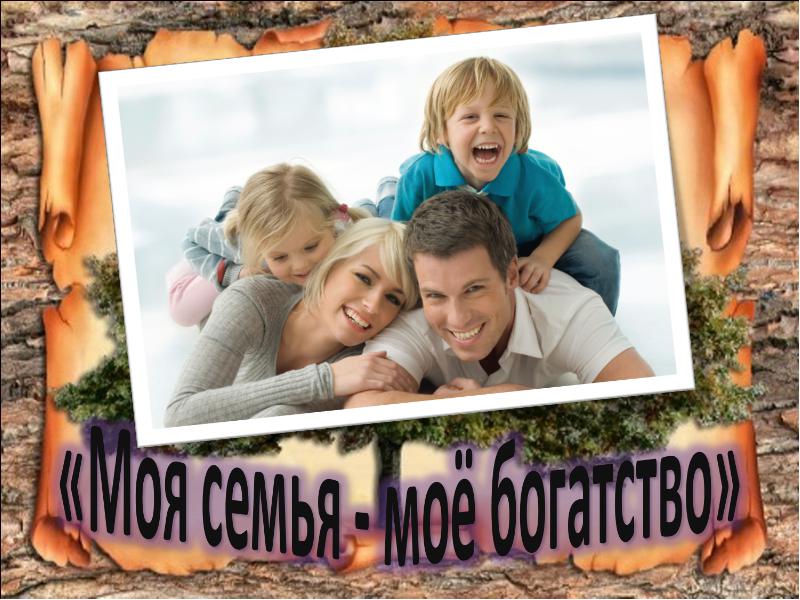 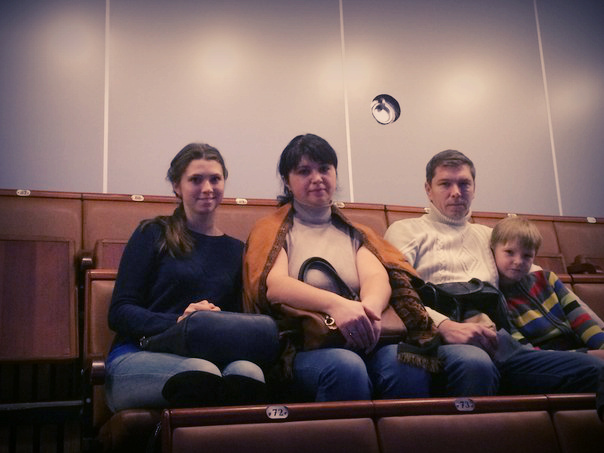 Семья
Семья – это счастье, любовь и удача,Семья – это летом поездки на дачу.Семья – это праздник, семейные даты,Подарки, покупки, приятные траты.Рождение детей, первый шаг, первый лепет,Мечты о хорошем, волнение и трепет.Семья – это труд, друг о друге забота,Семья – это много домашней работы.Семья – это важно!Семья – это сложно!Но счастливо жить одному невозможно!Всегда будьте вместе, любовь берегите,Обиды и ссоры подальше гоните,Хочу, чтоб про нас говорили друзья:Какая хорошая Ваша семья!
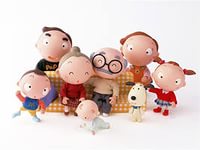 Сестренка ты моя роднаяМоя кровинка дорогаяКак хорошо, что есть ты у меняЯ знаю, любишь ты меняДелюсь с тобою я секретомИ ездим отдыхать мы летомС тобой говорить обо всем люблюЗа все тебя благодарюНет ближе человека для меняИ это уж не болтовняС тобою весело всегдаНе подходит к нам беда!!!
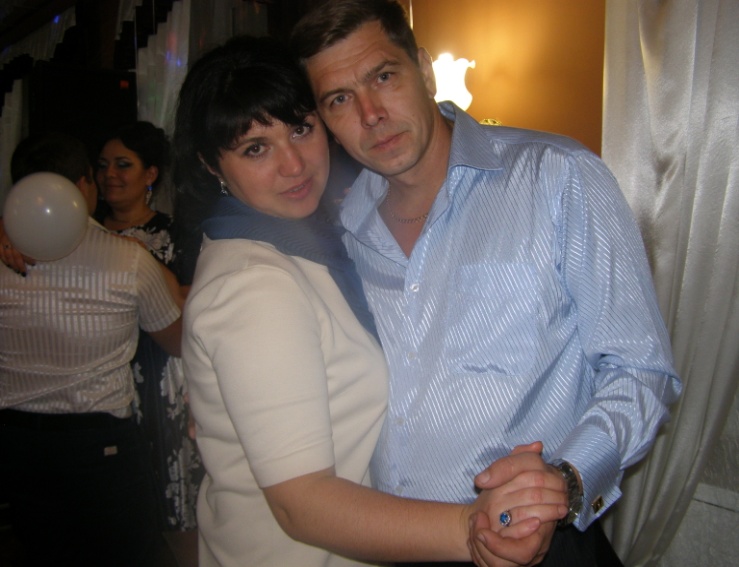 Это мои мама и папа                моя сестра
Мама на папу глядит, Улыбается, Папа на маму глядит, Улыбается, А день самый будний, Не воскресенье, И за окошком – не солнце, А вьюга, Просто такое у них Настроение, Просто они Очень любят друг друга. От этой любви И легко, и светло. Мне с папой и мамой Так повезло!
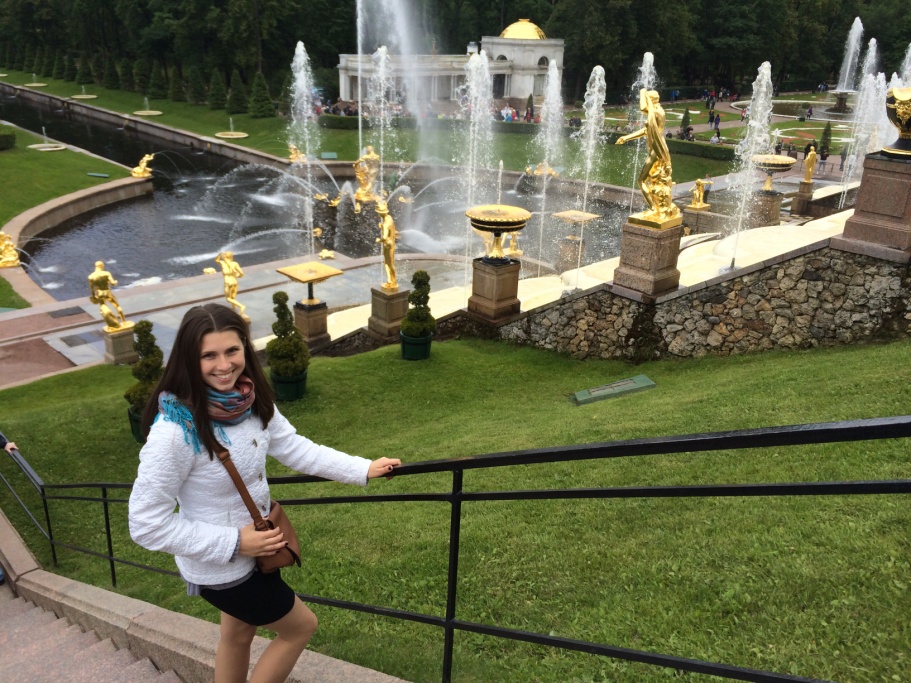 Мои бабушки
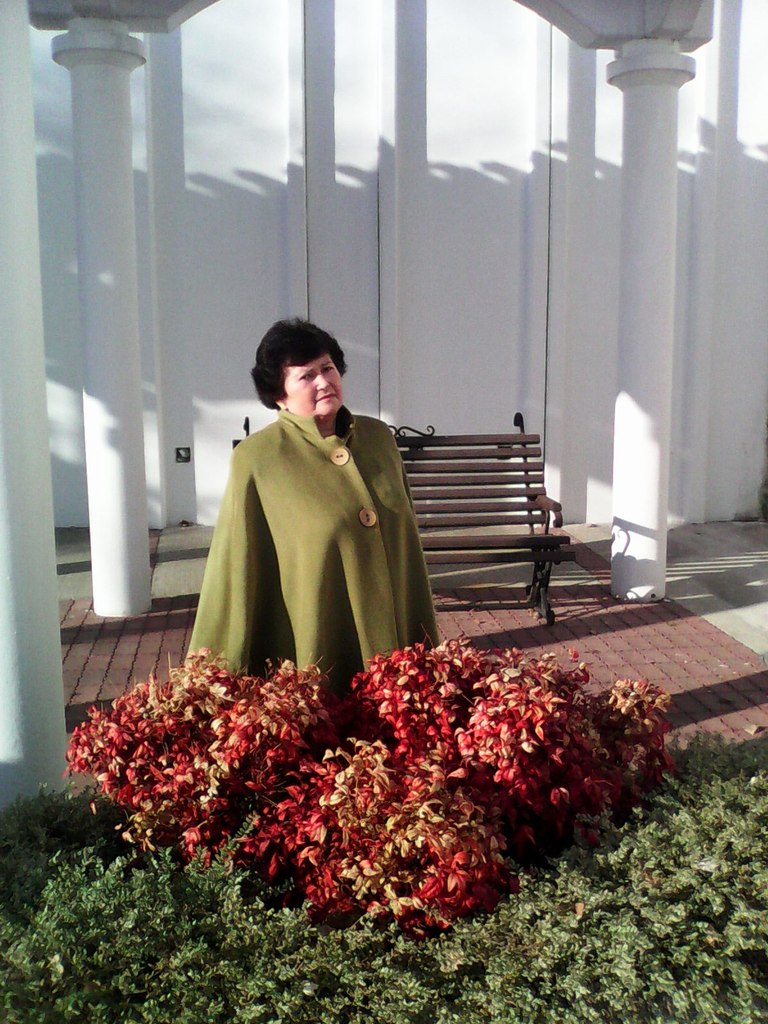 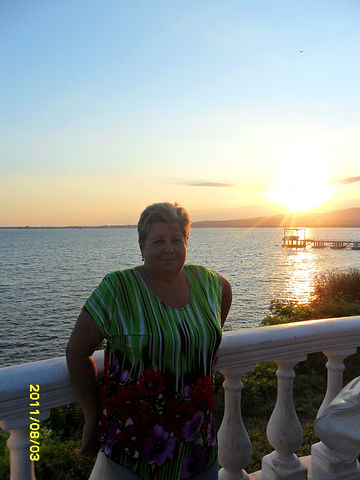 Как хорошо, что есть у насБабули, бабушки родные.Они внучат приводят в класс,Пирог готовят, отбивные.
Они на кухне виртуозки,Отменно вяжут, шьют, стирают,Толстушки иль стройней березки,Нет, бабушки, не унывают.
Помогут милые советомИм опыта не занимать,Встают бабулечки с рассветомИ всех поздней ложатся спать.
От бабушек любовь исходит,В глазах у них покой, тепло,Когда бабуля в дом заходитУютно в доме и светло.
Мы с родителями очень любим путешествовать
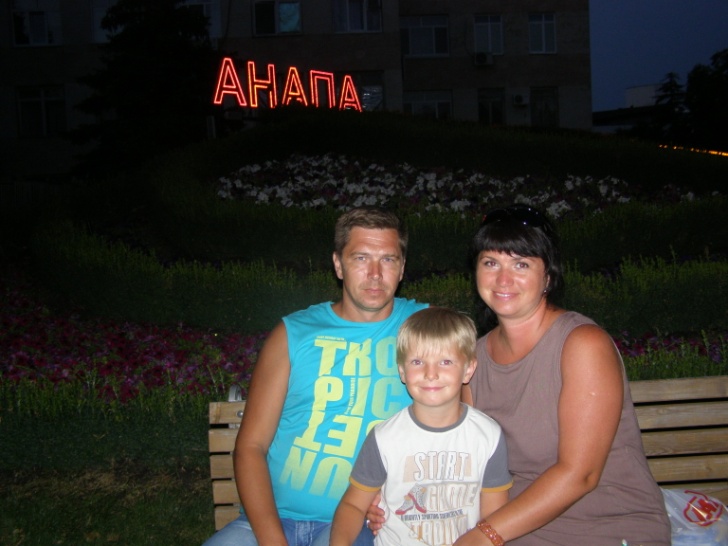 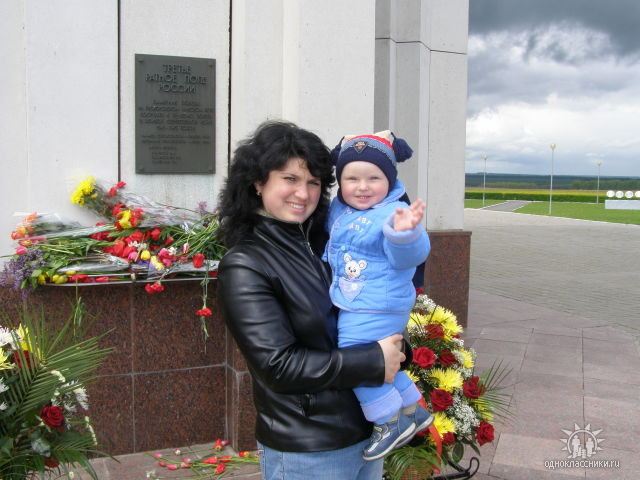 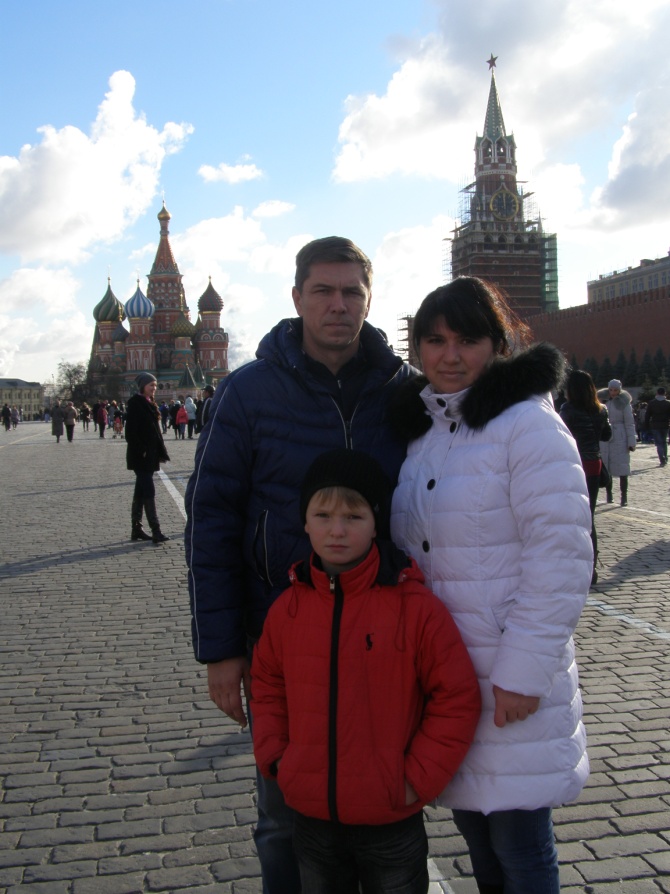 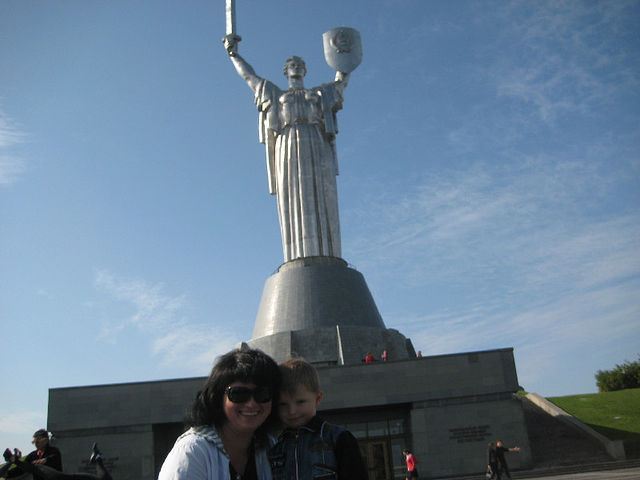 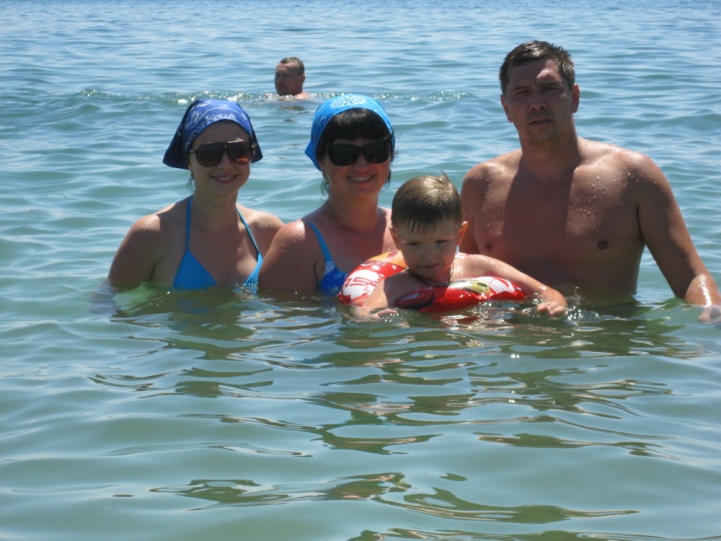 Спасибо за внимание!!!
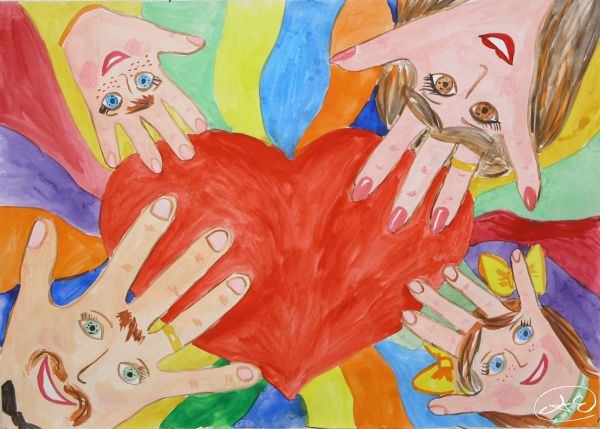